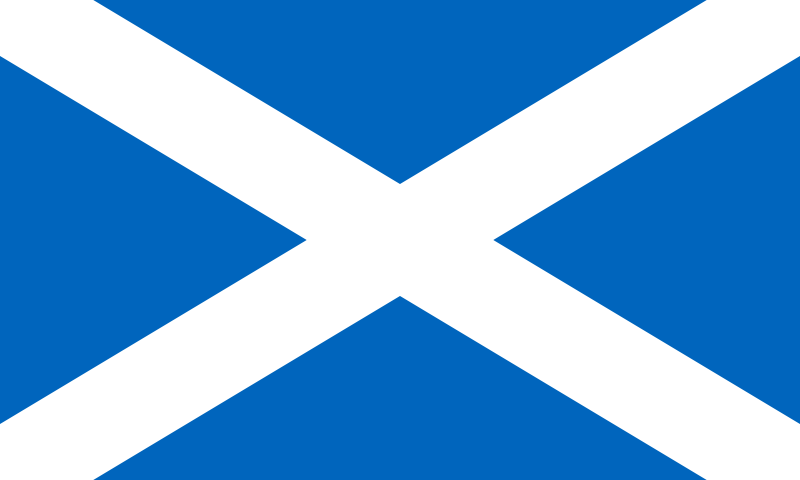 Wycieczka po Szkocji
Maciej Kranc 2A
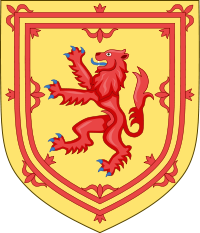 Szkocja (ang. Scotland; gael. Alba, wym. [ˈalˠ̪apə]) – część składowa Zjednoczonego Królestwa Wielkiej Brytanii i Irlandii Północnej, a dawniej niezależne królestwo
Obejmuje północną część wyspy Wielkiej Brytanii oraz Hebrydy, Orkady i Szetlandy. Na południu graniczy z Anglią.  Stolica Edynburg, największe miasto Glasgow
Patronem Szkocji jest św. Andrzej.
 Kwiatem charakteryzującym Szkocję jest popłoch pospolity 
(często  błędnie utożsamiany z ostem)
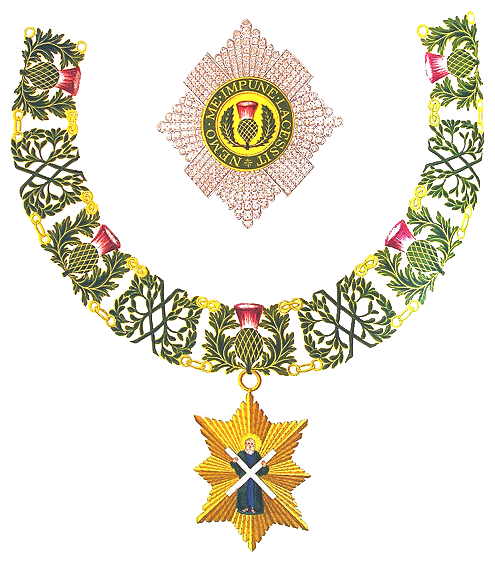 Od 1996 roku Szkocja podzielona jest na 32 jednostki administracyjne 
zwane hrabstwami.
najwyższy order królestwa Szkocji – Order Ostu
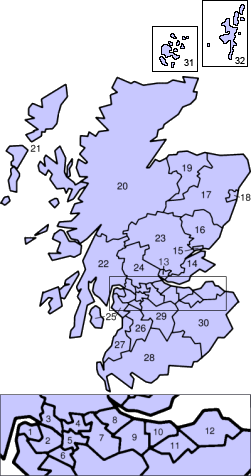 Aberdeen (18)
Aberdeenshire (17)
Angus (16)
Argyll and Bute (22)
Clackmannanshire (13)
Dumfries and Galloway (28)
Dundee (hrabstwo) (15)
East Ayrshire (26)
East Dunbartonshire (4)
East Lothian (12)
East Renfrewshire (6)
Edynburg (10)
Falkirk (8)
Fife (14)
Glasgow (5)
Hebrydy Zewnętrzne (21)
Highland (20)
Inverclyde (1)
Midlothian (11)
Moray (19)
North Ayrshire (25)
North Lanarkshire (7)
Orkady (31)
Perth and Kinross (23)
Renfrewshire (2)
Scottish Borders (30)
South Ayrshire (27)
South Lanarkshire (29)
Stirling (24)
Szetlandy (32)
West Dunbartonshire (3)
West Lothian (9)
Podział administracyjny –
32 hrabstwa
Highlands
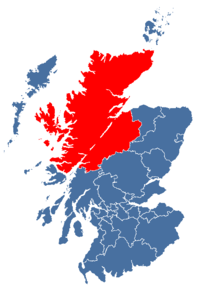 Highlands (Scottish Highlands, A' Ghàidhealtachd) – górzysty region północnej Szkocji, obejmujący Góry Kaledońskie i Grampiany.
 Highlands, region położony na północno-zachodnim wybrzeżu Szkocji, należy do najmniej zaludnionych w Europie. 
 Stolica Highlands to Inverness
 Krajobraz urozmaicany licznymi jeziorami
 Highlands obejmuje również pobliskie wyspy. 
 Na terenie Highlands dominował celtycki język gaelicki
 Pierwsze ślady obecności na tym obszarze ludów celtyckich, w tym Piktów, sięgają 500 roku p.n.e.
Highlands
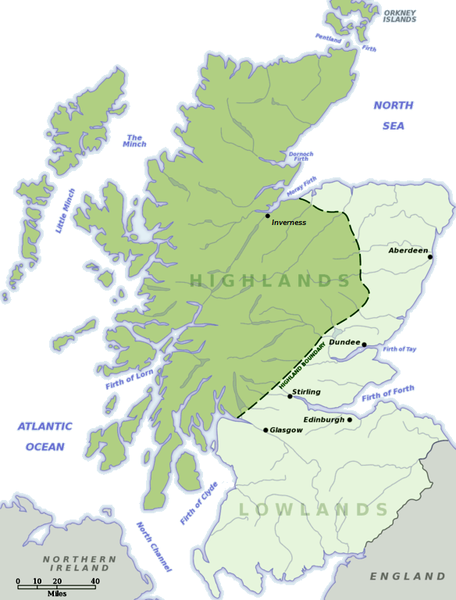 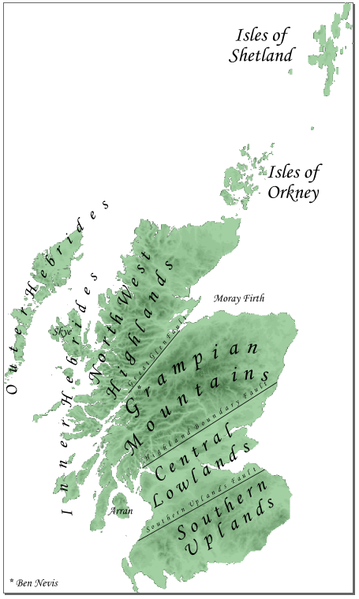 Highlands
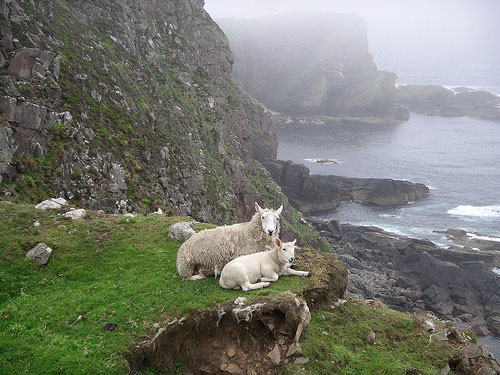 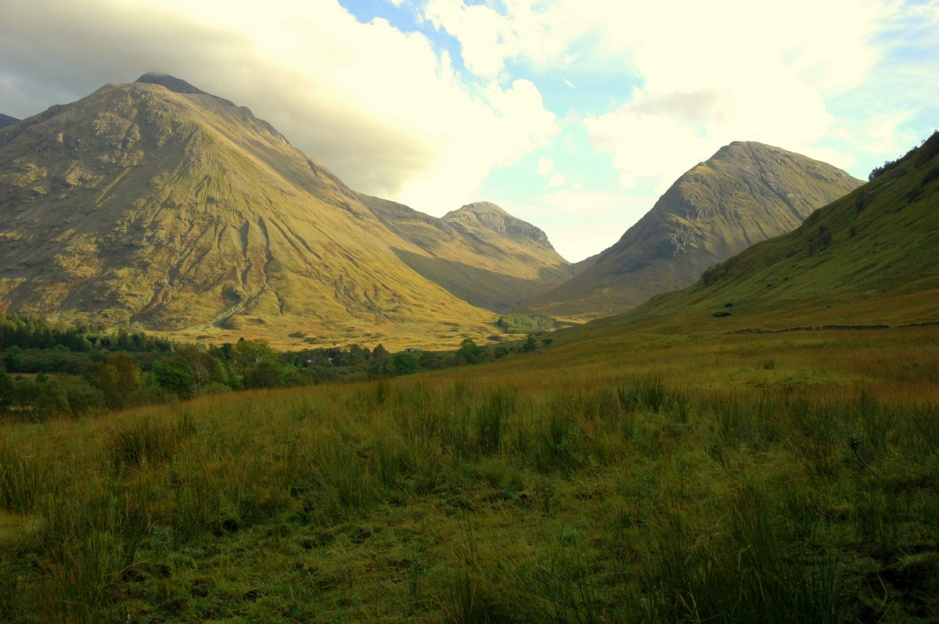 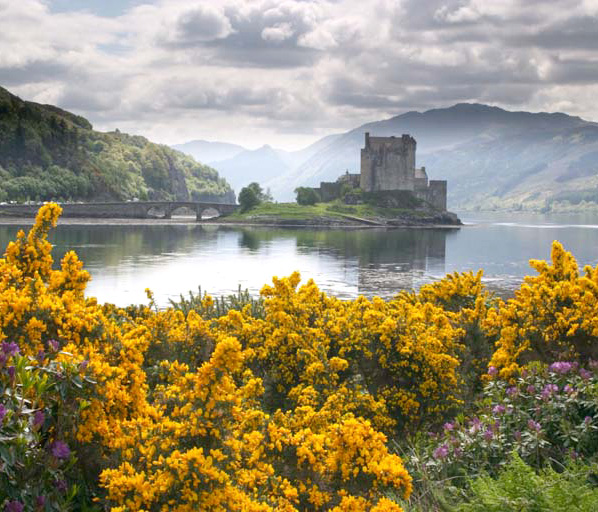 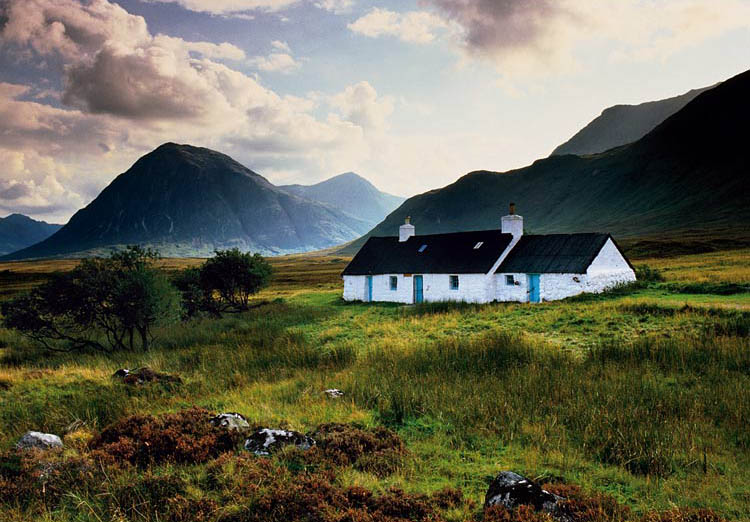 Highlands
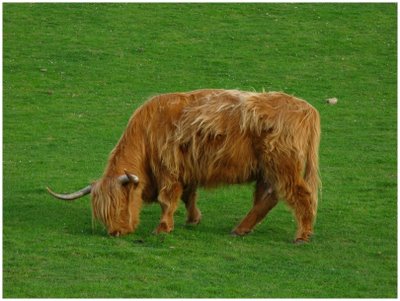 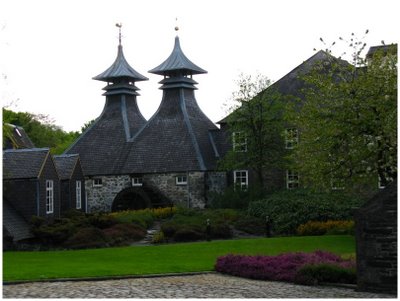 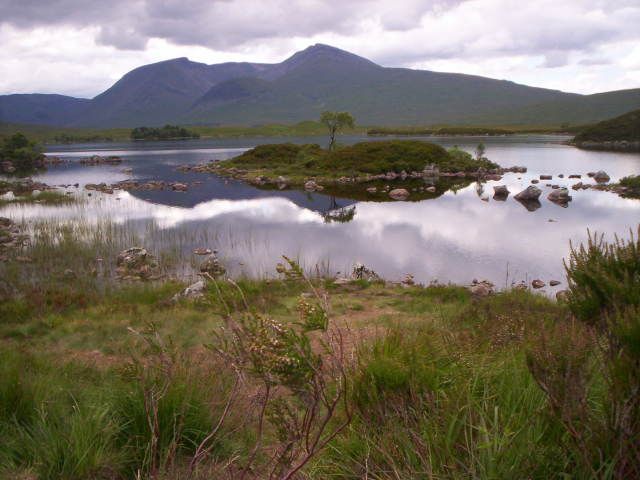 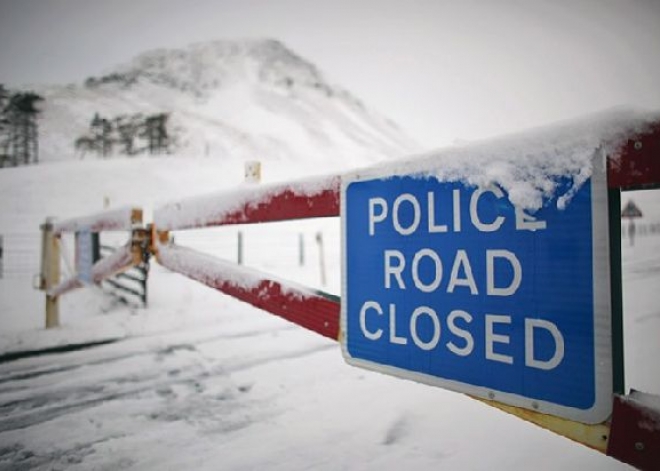 Inverness – Stolica Highlands
Inverness (wym. [ˌɪnvərˈnɛs]; gael. Inbhir Nis, wym. [iɲɪɾʲˈniʃ])
 Inverness jest portem leżącym przy ujściu rzeki Ness do zatoki Moray Firth (Morze Północne)
 Baza wypadowa nad Loch Ness
 Znajduje się tu zrekonstruowany zamek szekspirowskiego Makbeta
 Inverness było jedną z głównych twierdz ludu Piktów. 
 Według podań zamek został wzniesiony za króla Malcolma III, który wcześniej zrównał z ziemią zamek, w którym zgodnie z legendą Makbet miał zabić Duncana. Budowla ta znajdowała się około 1 km na północny wschód od miejsca, w którym po dziś dzień stoi zamek
 Na północ od miasta zbudowano fort, mogący pomieścić około 1000 wojskowych. Fortyfikacja została doszczętnie zniszczona (z wyjątkiem fragmentu wału obronnego).
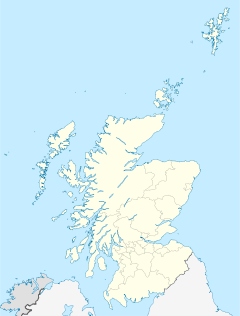 Inverness – Brama do Highlands
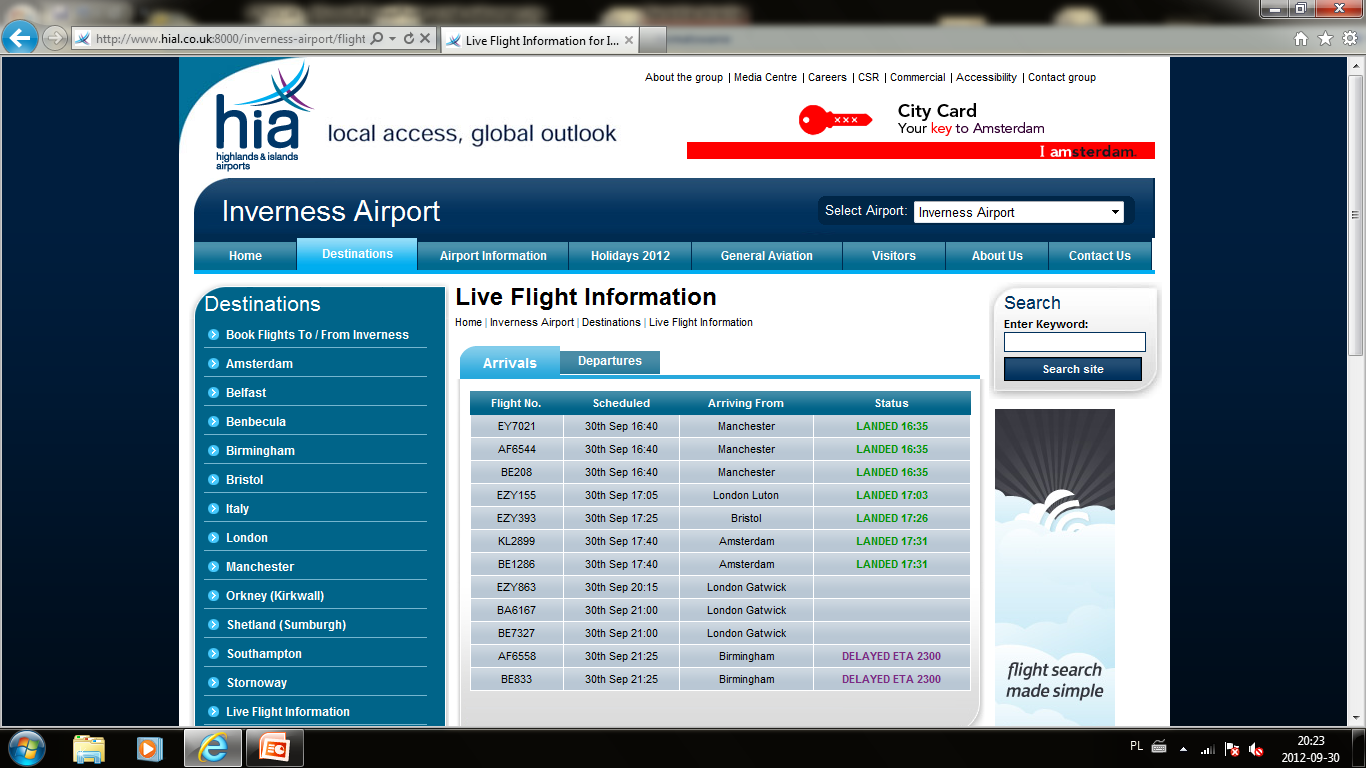 Zamek w Inverness  -  Inverness Castle
Ilustracja zamku w Inverness widnieje na rewersie banknotu o nominale 50 funtów, emitowanego przez Royal Bank of Scotland
Zamek Inverness leży na wzgórzu nad prawym brzegiem rzeki Ness i składa się z dwóch budynków

 Malcolm III Canmore w 1057 r  zniszczył drewnianą warownię należącą legendarnie do Macbetha i odbudował ją z kamienia
 Według innych źródeł została zniszczona przez króla Roberta I

 Pierwsza konstrukcja z kamienia została zniszczona w XV w 
 Zamek został jeszcze raz zniszczony w 1746 roku. 

 Obecny budynek z czerwonego piaskowca wybudowany został w 1836 roku, zaprojektowany przez architekta Williama Burna (1789 - 1870). Budynek jest dziś siedzibą Sądu Najwyższego oraz samorządu.

 Drugi budynek znany, jako North Block ukończony został w 1848 roku i pełnił funkcję więzienia. Dzisiaj znajduje się tu siedziba sądu okręgowego
 Pozostała część obiektu to średniowieczny zamek odnowiony w 1909 roku. Przed zamkiem znajduje się posąg Jacobite, bohaterskiej Flory MacDonald (1722-90) i jej psa
 z oryginalnego zamku zachowały się: studnia, schody leżące od strony Castle Street oraz część muru obronnego
W okresie letnim, około godziny 19, przy południowym wejściu gra dudziarz
Od marca do października niewielka część zamku udostępniona jest dla zwiedzających.
Wstęp wolny
Godziny otwarcia 
10:30 – 17:30
Kontakt  
Castle Hill,Inverness IV2 3EG Tel: +44 (0)1463 710637
Inverness – Zamek Makbeta
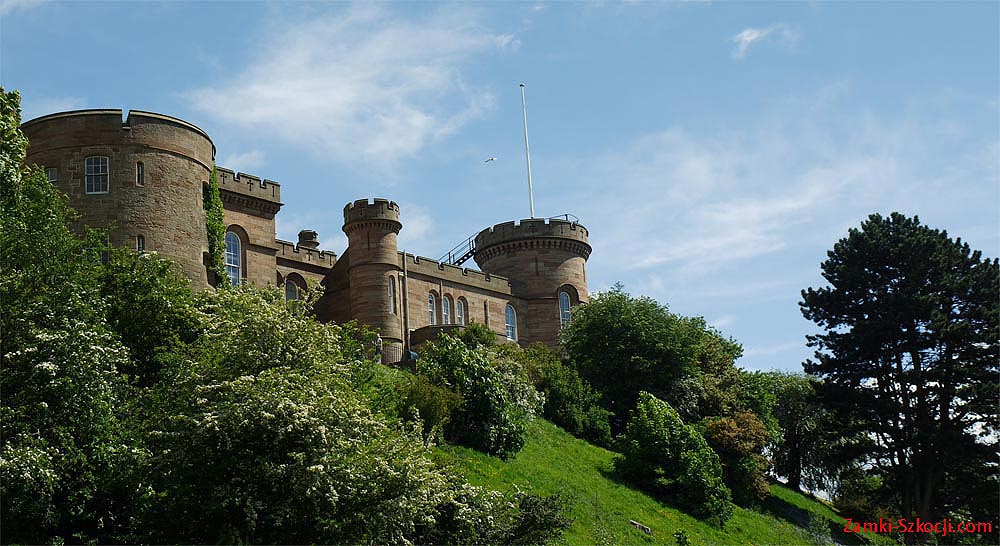 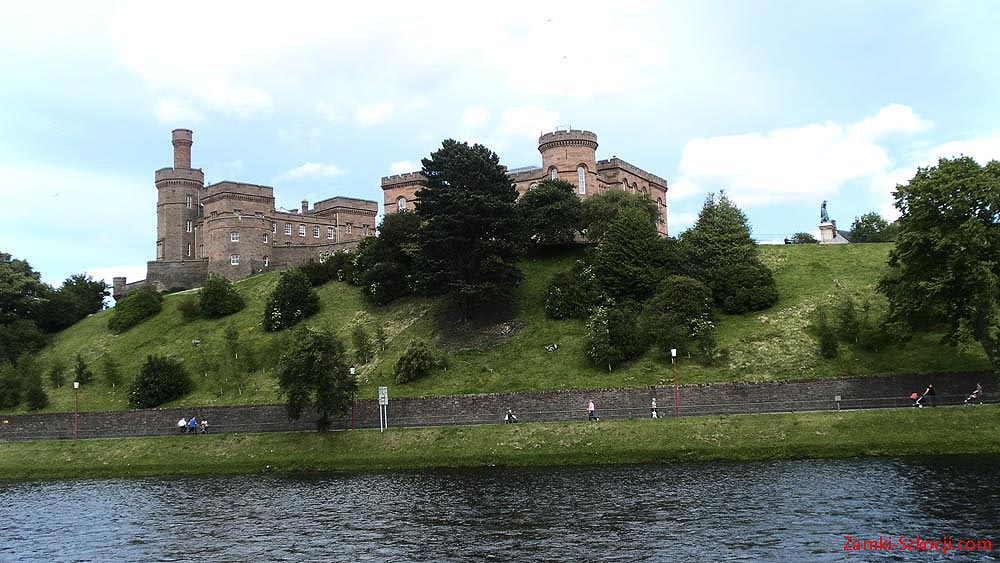 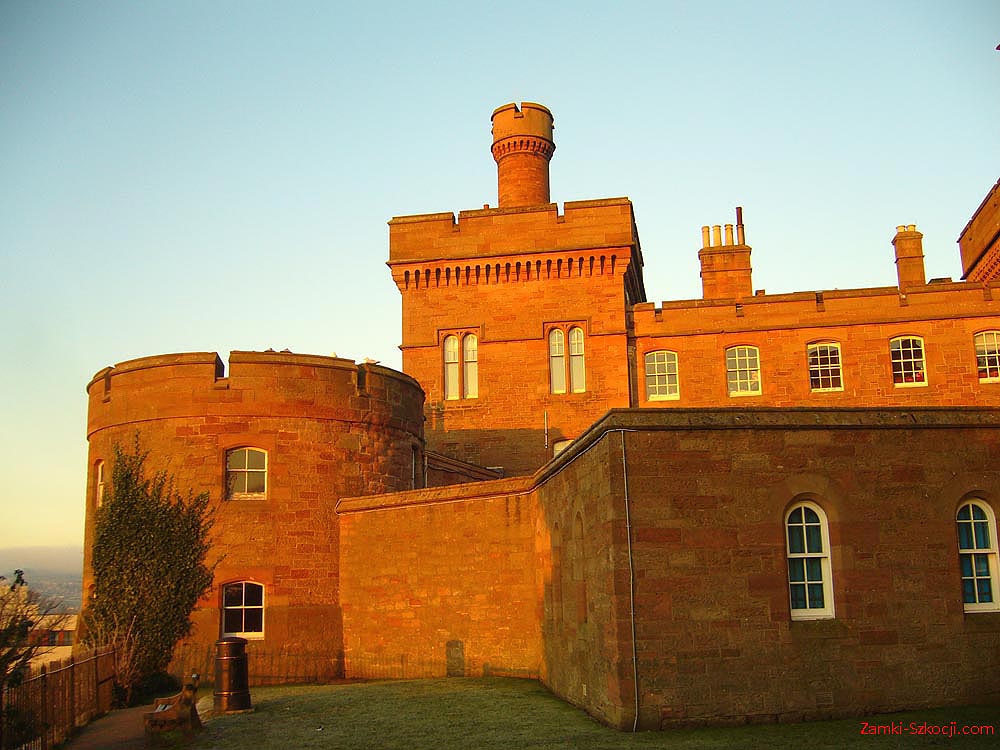 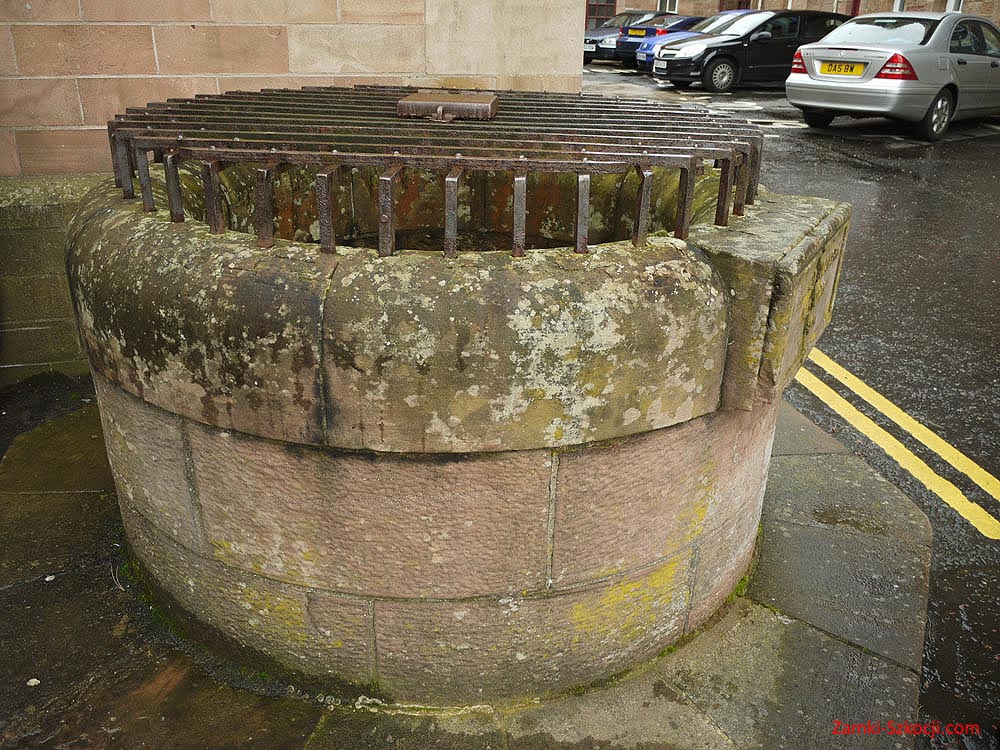 zamek
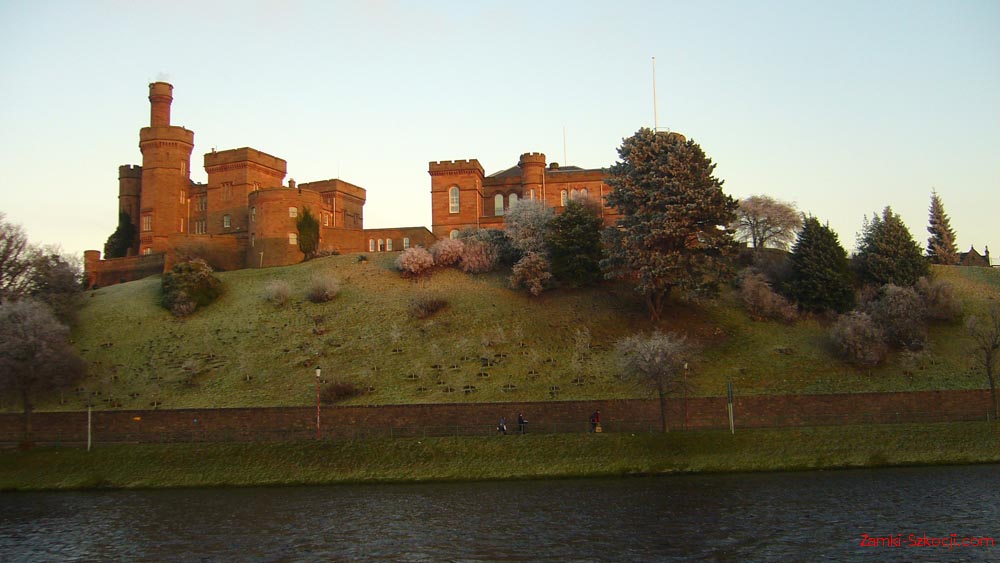 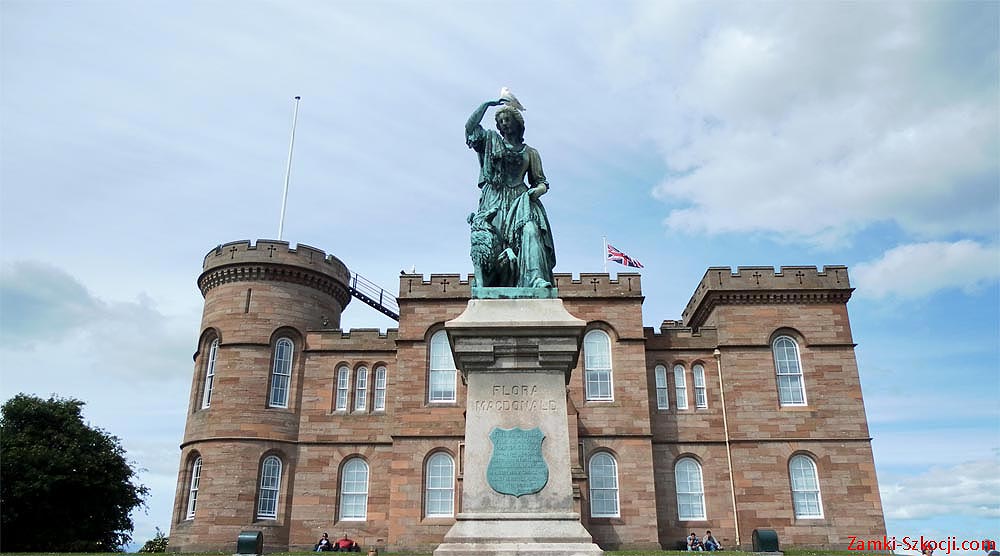 Glen Nevis
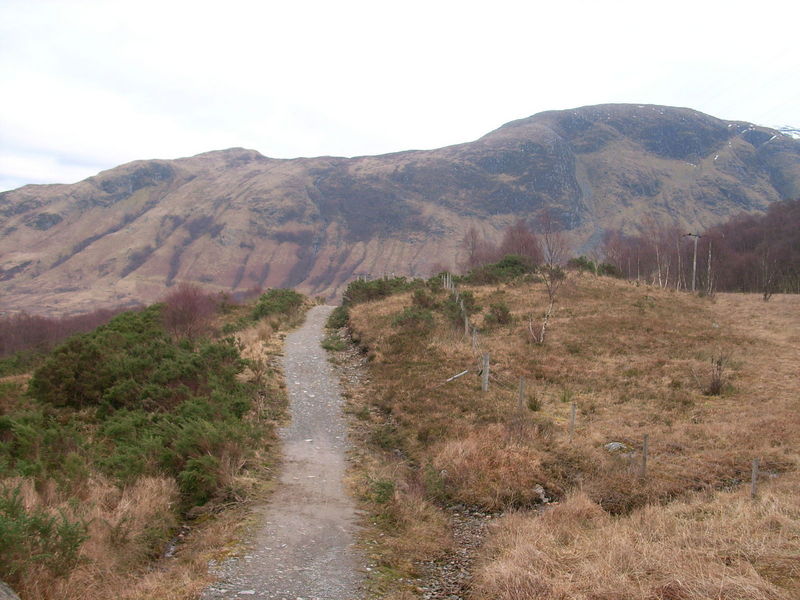 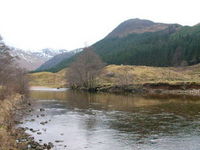 Ścieżka z Fort William do doliny Glen Nevis
(gael. Gleann Nibheis) – dolina w Szkocji, na zachodnim wybrzeżu, niedaleko miasta Fort William
 Dolinę ograniczają od północy masywy najwyższych gór Wielkiej Brytanii – m.in.  Ben Nevis, od południa łańcuch Mamore
 Strumień płynący dnem doliny – Water of Nevis – tworzy w jej najwyższym punkcie jeden z najwyższych wodospadów Szkocji – Steall Falls
 Malownicza sceneria doliny stała się plenerem wielu filmów, m.in. Braveheart Waleczne serce, Rob Roy i Nieśmiertelny
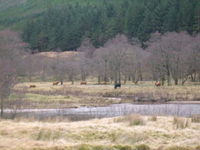 Highlandskie krowy w dolinie
Grampiany
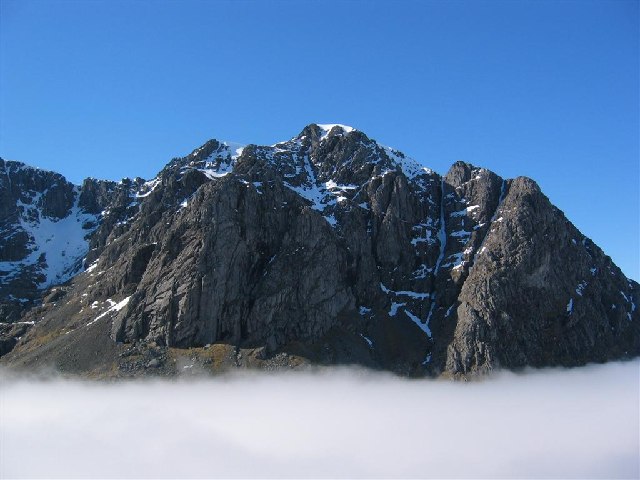 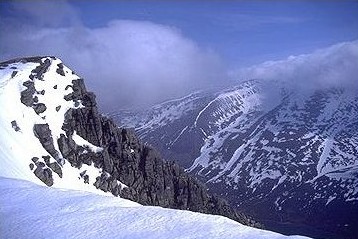 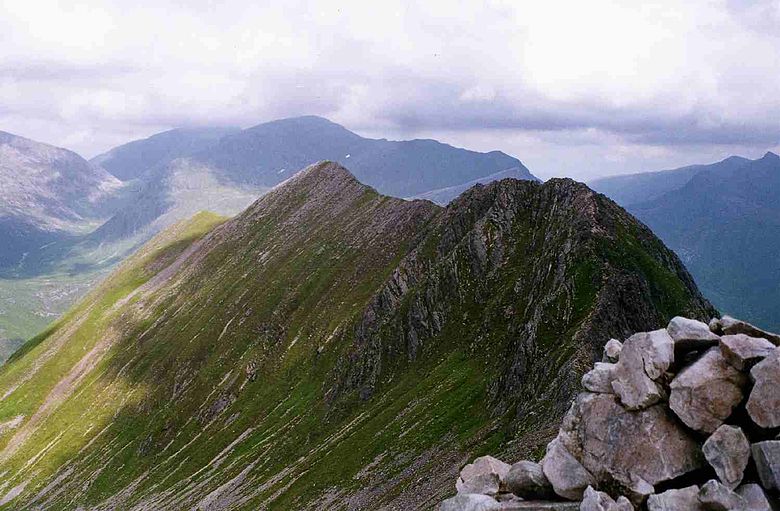 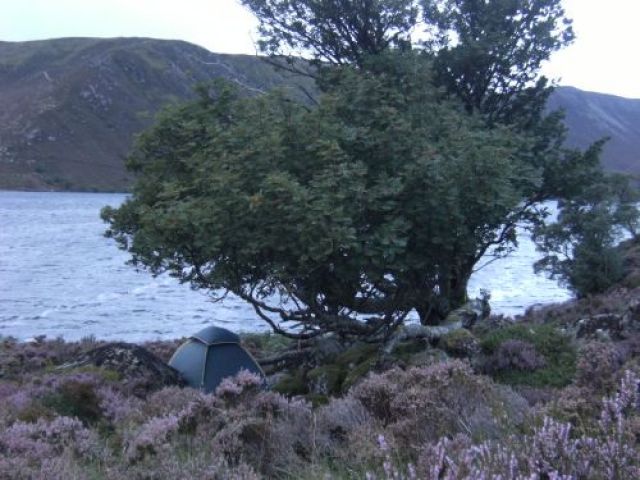 ang. Grampian Mountains, The Grampians, Central Highlands, gael. Am Monadh) - pasmo górskie w Szkocji, najwyższe w Wielkiej Brytanii. Jest to jedno z trzech głównych pasm Szkocji obok Gór Kaledońskich i Wyżyny Południowoszkockiej 
 Charakteryzują się rzeźbą górzysto-pagórkowatą, ubogą roślinnością i brakiem lasów. Rejon obfituje w wiele jezior, z których największe to Loch Lomond.
 Najwyższym szczytem jest Ben Nevis
Ben Nevis
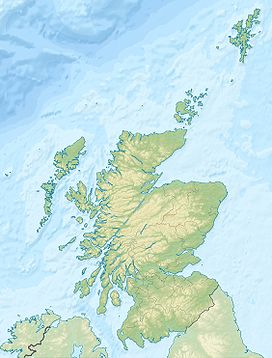 Ben Nevis (Scottish Gaelic: Beinn Nibheis, wym. [peˈɲivəʃ]) to najwyższy szczyt na Wyspach Brytyjskich
 1,344 m n.p.m. (4,409 ft), położony na zachodnim krańcu Gór Grampian w rejonie Lochaber szkockiego Highlands, niedaleko miasta Fort William
 Popularny rejon wycieczkowy – około 100,000 wejść w roku, z czego  około ¾ drogą Pony Path z Glen Nevis.
 700-metrowe (2,300 ft) klify północnego zbocza są jednymi z najwyższych klifów w Zjednoczonym Królestwie, są też głównym miejscem wspinaczek po lodzie
 Wierzchołek jest wygasłym wulkanem, na którym stoją ruiny obserwatorium meteorologicznego czynnego w latach 1883 – 1904
 1 stopa = ok. 3,3 m
Ben Nevis (ang.) - Beinn Nibheis (szkockie/gaelickie)
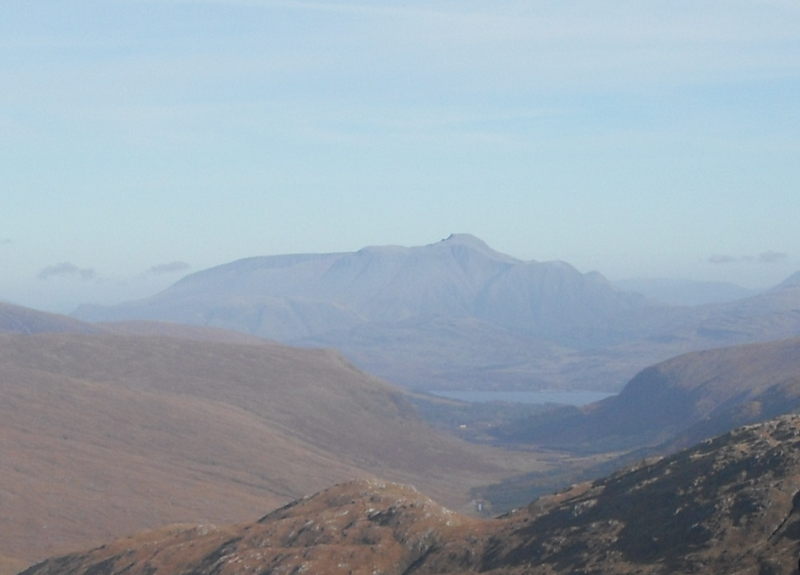 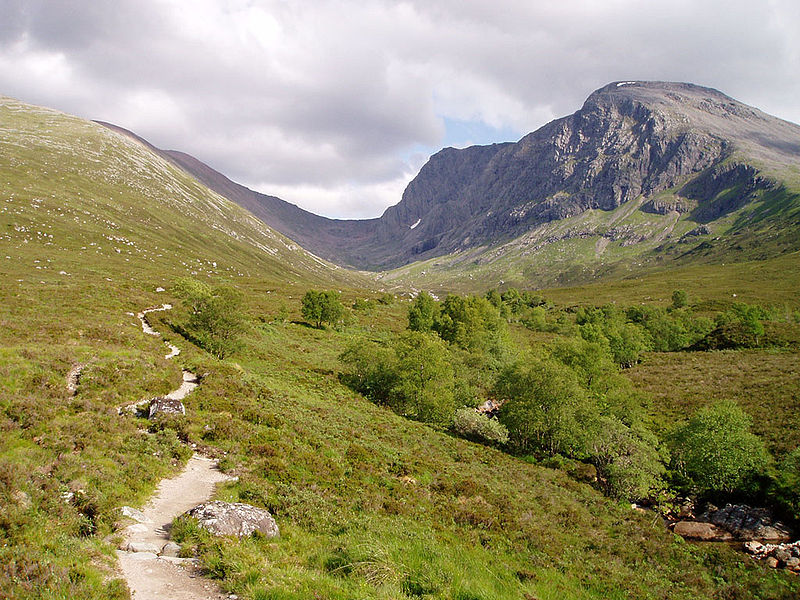 Zachodnia ściana
Północna ściana
"Ben Nevis" jest angielskim odpowiednikiem szkockiej nazwy "Beinn Nibheis". "Beinn" jest najpopularniejszym szkockim określeniem na góry,  "Nibheis" jest różnie rozumianym, ale często tłumaczonym jako „zły, złośliwy„ lub „jadowity“. Inne tłumaczenie"Beinn Nibheis" pochodzi od słów „niebo, chmury" i „czubek głowy„ -  dosłowne tłumaczenie brzmiałoby: "the mountain with its head in the clouds„ – „ góry z głową w chmurach” lub "mountain of Heaven„  - „góry nieba”. 
 Popularnie zwana jest Ben.
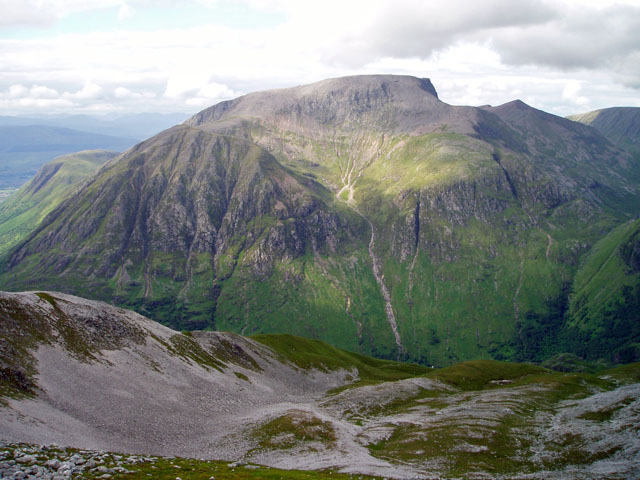 Południowa ściana
Ben Nevis - Klimat
Nadmorskie położenie i topografia terenu sprawiają, że klimat jest tu zimny i pochmurny - niebezpieczeństwo dla źle przygotowanych turystów!!! 
 Mgła występuje przez około 80% czasu między listopadem i styczniem oraz  55% czasu między majem i czerwcem
  Średnia temperatura w zimie to około −5 °C (23 °F), a średnia temperatura miesiąca w całym roku to −0.5 °C (31.1 °F) 
 Średnia ilość wichur w roku to 261,  a opadów 4,350 mm. Dla porównania: 2,050 mm w pobliskim Fort William i 840 w Inverness oraz 580 mm w Londynie
 Śnieg leży tam prawie przez cały rok, szczególnie na północnych zboczach
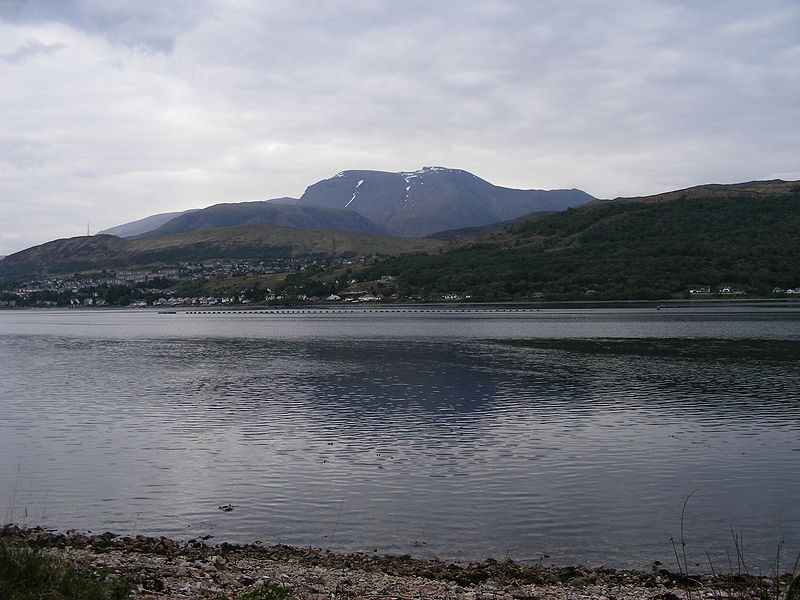 Ben Nevis i Fort William
Ben Nevis – Wejście łatwe
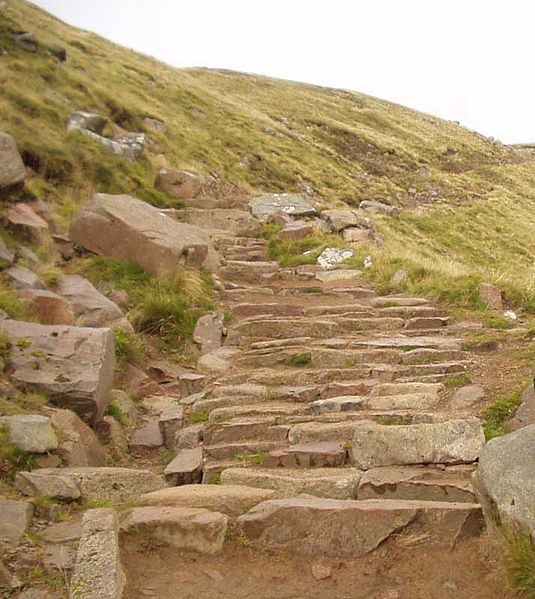 Pony Track  znana także jako Ben Path, the Mountain Path, the Tourist Route to najłatwiejsza i najpopularniejsza droga wspinaczki 
 Nazwa pochodzi z czasów jej powstania w 1883 roku  kiedy konie Pony wwoziły zaopatrzenie na szczyt do obserwatorium meteorologicznego
Zaczyna się w Achintee po wschodniej stronie Glen Nevis około 2 km (1.2 mili) od centrum miasta Fort William  na poziomie około 20 m. npm 
 Ścieżka pnie się stromo do siodła/przełęczy Lochan Meall an t-Suidhe znanego również jako  'Halfway Lake‘ – Jezioro Pół Drogi  na wys. 570 m, pozostałe 700 m do kamienistej zachodniej ściany Ben Nevis pnie się serią „zygzaków” – UWAGA! trudniejsze zejście, męczące dla kolan
 Droga jest ogólnie dobrze utrzymana, w górnych partiach NIEBEZPIECZEŃSTWO w postaci wolnych, osuwających się kamieni
Ben Nevis – Wejście trudne
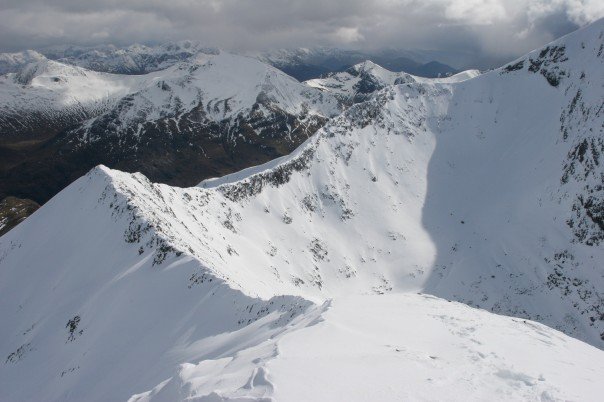 Droga dla doświadczonych wspinaczy zaczyna się w  Torlundy, kilka mil na północny-wschód od Fort William przy drodze A82 i biegnie wzdłuż Allt a' Mhuilinn
 Z Glen Nevis idąc Pony Track aż do Lochan Meall an t-Suidhe – Jeziora Pół Drogi, potem schodząc lekko do CIC Hut. Później droga dochodzi do Càrn Mòr Dearg i przebiega wzdłuż Càrn Mòr Dearg Arête ("CMD Arête") przed stromym wspięciem się na szczyt Ben Nevis. Długość trasy 1,500 m, wymagane doświadczenie. 
 Z tej drogi można zobaczyć klify na północnej ścianie, których nie widać z Pony Track
 Można także wspiąć się od strony parkingu samochodowego Nevis Gorge ze szczytu drogi w Glen Nevis, albo przez południowo-wschodnią ścianę  lub przez szczyt Càrn Dearg (południowo-zachodnia strona). Drogi krótsze, bardziej strome, tylko dla doświadczonych
CMD Arête pod śniegiem, ze szczytu  Càrn Mòr Dearg
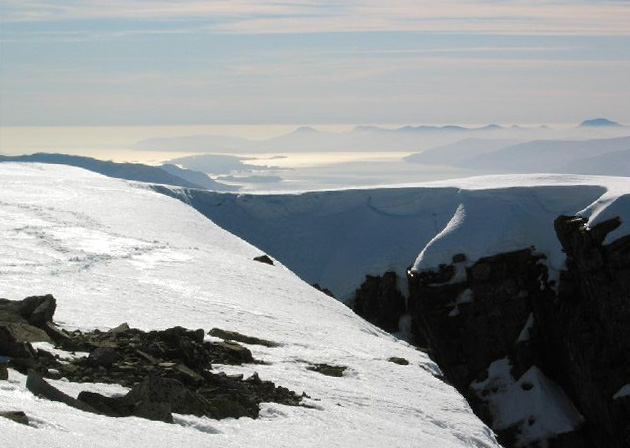 Widok na południowo-zachodnią stronę
Ben Nevis – Szczyt - Najwyższy punkt w Zjednoczonym Królestwie!!!
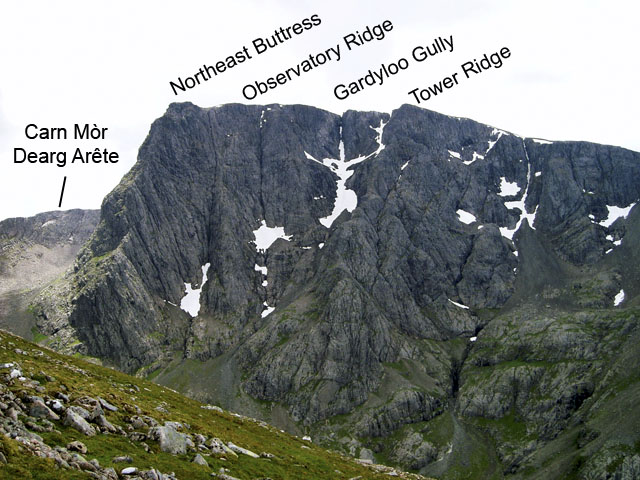 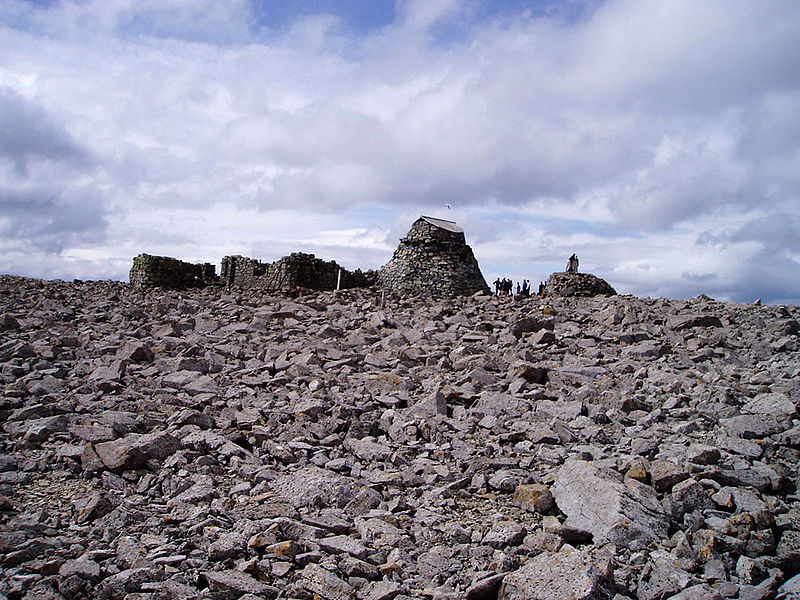 Północna ściana
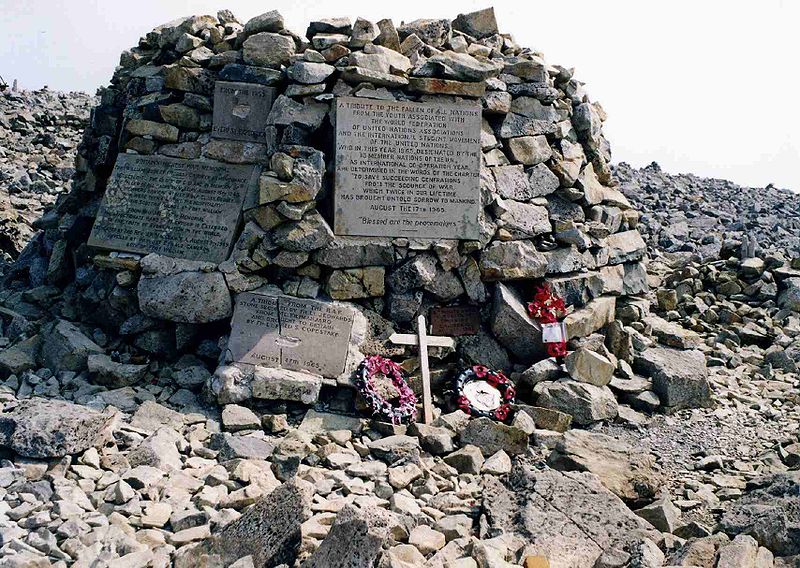 Szczyt Ben Nevis jest płaski i kamienisty, zajmuje około 40 hektarów
 Znajdują się tam ruiny obserwatorium meteorologicznego, wieża triangulacyjna (geodezyjna), pomnik poległym w czasie II wojny światowej, spalony fortepian wniesiony charytatywnie ponad 20 lat wcześniej przez wysiedlonych mieszkańców Dundee
 Przy idealnej pogodzie widoczność> 190 km (120 mil)
Potwór z Loch Ness – legenda wiecznie żywa!!!
Gdzie jesteśmy?
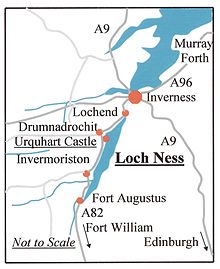 Nad jeziorem Ness
Potwór z Loch Ness – legenda wiecznie żywa!!!
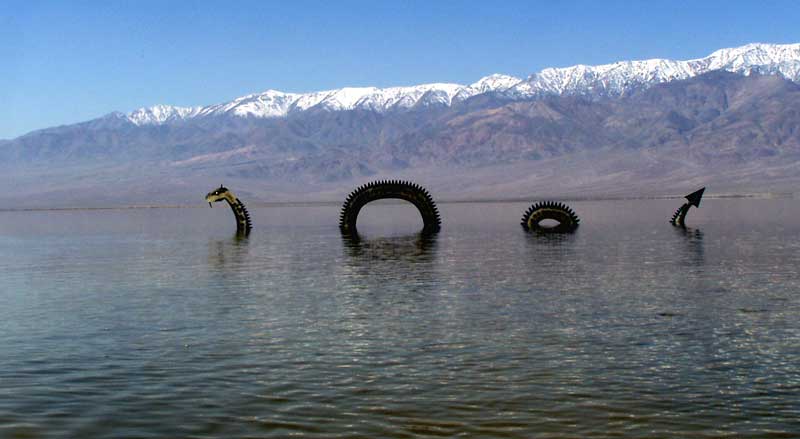 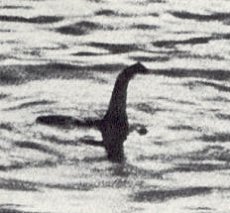 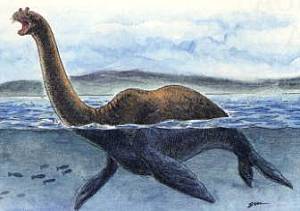 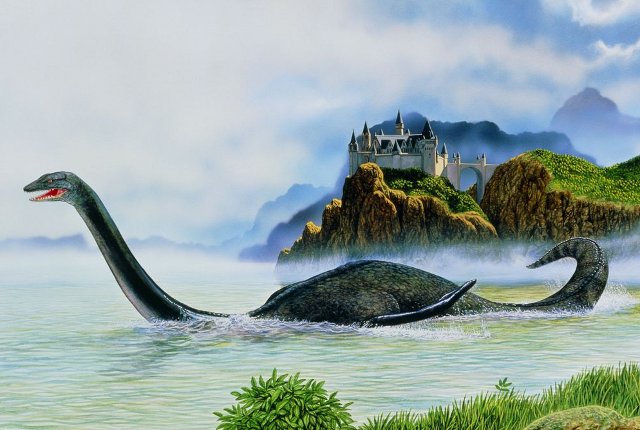 QUIZ
Highlands
I jego osobliwości
Co oznacza po szkocku nazwa góry Ben Nevis?
2. Ile wynoszą opady na szczycie Ben Nevis?
3. Jak nazywa się najpopularniejsza droga wejścia na szczyt Ben Nevis
 i skąd pochodzi nazwa?
4. Czyj posąg stoi przed zamkiem w Inverness?
5. Kto jest patronem Szkocji?
6. Jakie jest najwyższe oznaczenie Królestwa Szkocji ?
7. Czy potwór z Loch Ness istnieje?
QUIZ
Highlands
I jego osobliwości
Co oznacza po szkocku nazwa góry Ben Nevis?
1. Góra z głową w chmurach, 2. złośliwa góra
2. Ile wynoszą opady na szczycie Ben Nevis?
4350 mm
3. Jak nazywa się najpopularniejsza droga wejścia na szczyt Ben Nevis
 i skąd pochodzi nazwa?
Pony Truck, koniki pony wwoziły towary do obserwatorium  na szczycie
4. Czyj posąg stoi przed zamkiem w Inverness?
Flora McDonald z psem
5. Kto jest patronem Szkocji?
Św. Andrzej
6. Jakie jest najwyższe oznaczenie Królestwa Szkocji ?
Order ostu
7. Czy potwór z Loch Ness istnieje?
7. Czy potwór z Loch Ness istnieje
Nobody knows